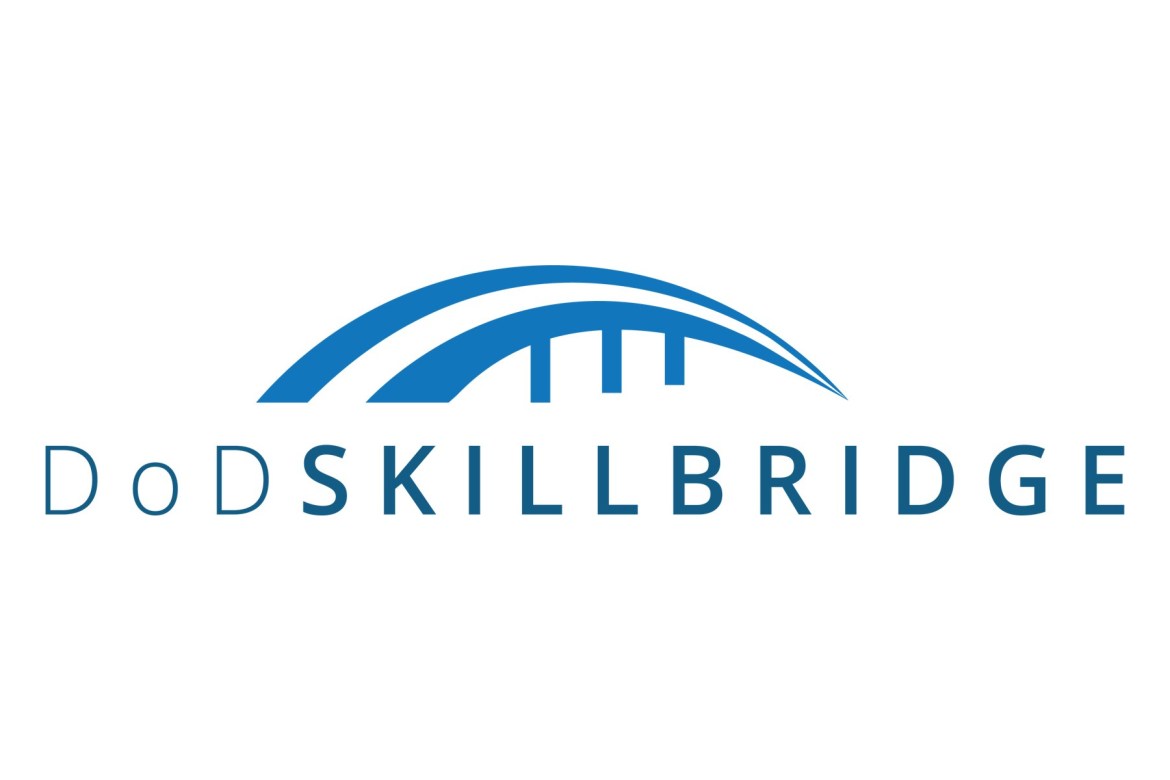 Participant Ethics Brief
8-Oct-20
|1|
Overview
Avoiding Conflicts of Interest in Selection of SkillBridge Partner Companies
Other Restrictions on Acceptable Partner Companies
Status as Military Members
Acceptance of Gifts from SkillBridge Partner Companies
Acceptance of Company “Perks” from SkillBridge Partner Companies
SkillBridge
2
Avoiding Conflicts of Interest in Selection of SkillBridge Partner Companies
Placement with a Partner is a financial interest in that company
Per 18 USC § 208, you will not be able to take official DoD/ Service action that would affect Partner’s financial interests
Similar to interviewing with Partner or situations where a Reserve officer works for Partner
You cannot represent Partner to DoD/ Service
You cannot represent DoD/Service interests back to Partner
SkillBridge
3
Avoiding Conflicts of Interest in Selection of SkillBridge Partner Companies (cont.)
Selection of a SkillBridge Partner is subject to same rules as Post-Government Employment
Don’t request placement with a Partner company that you would not be able to work for post-service
No “switching sides” on a particular (named) matter between Partner and DoD/Service (e.g., bid proposal, contract, grant, investigation, claim, litigation) 
No placement with Partner if worked a particular matter involving Partner either personally and substantially or that was worked by employees under your official responsibility
SkillBridge
4
Other Restrictions on Acceptable Partner Companies
Both for-profit and nonprofit (501(c)(3)) companies are generally acceptable
DoD Contractors may implicate Conflict of Interest rules and are a Prohibited Source under Ethics rules
Placement with Religious organizations are acceptable, but organizations must show proof of vacancy available upon start of opportunity
Placement with Political organizations (e.g., lobbyist firms, political parties, PACs) are not acceptable
Placement with companies that primarily manufacture or distribute cannabis are not acceptable
SkillBridge
5
Status as Military Members
Placement with a SkillBridge Partner is similar to working on Terminal Leave
As a SkillBridge intern, you do not represent DoD/Service interests
As an intern, you are not appointed as a JER 3-201 official DoD/Service Liaison Officer
Generally, should not wear your uniform to Partner workplace, official events and social events
Should avoid arranging special privileges for Partner employees (e.g., flight line tours, orientation flights)
SkillBridge model is for Service Members to expend all Leave & Househunting PTDY before starting SkillBridge PTDY period
SkillBridge
6
Acceptance of Gifts from SkillBridge Partner Companies
General Rule for Federal Employees is that we may not accept gifts:  (1) from Prohibited Sources; or (2) Given to us because of our official position
Can accept customary travel and lodging and meals as part of interview/placement interview trip 
Cannot accept salary, benefits, bonuses, stock options, housing/living/clothing allowances from Partner
Signing of Future Employment Agreement requires legal review
Since Military duties usually completed, 31 USC § 1353 gifts of travel benefits to the Government for your travel is uncommon
SkillBridge
7
Acceptance of Company “Perks” from SkillBridge Partner Companies
You can accept modest food and refreshments at work (e.g., partake from company-supplied coffee mess) (No alcohol)
You can accept in-kind* gym, cafeteria, onsite childcare, etc. privileges in same manner as Partner employees
You can accept in-kind* tuition assistance for short-term (NTE 14 days) training classes, professional examinations and professional certification programs
You can accept free meals and attendance at social events/ receptions (which may include alcohol) taken in a group setting in same manner as Partner employees
SkillBridge
8
Acceptance of Company “Perks” from SkillBridge Partner Companies (cont.)
Spouses may attend company social events if other Partner employees have a spouse or guest in attendance
*  “In-kind” means that the Partner should supply the benefit directly to SB personnel or the Partner should pay a third party service provider
No funds for such “perks” should be paid directly to SB personnel 
You cannot accept Domicile-to-Duty transportation (even in-kind transportation such as a company-owned car) from Partner
You may accept Partner-provided shuttle van/bus service from housing common areas in same manner as Partner employees
SkillBridge
9